Numeracy strand: 
Solving problems involving roots
Example

1)







2)
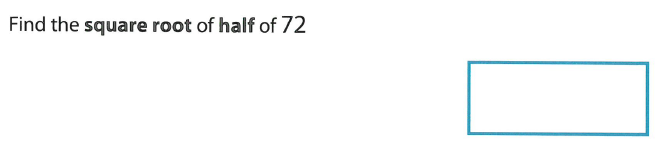 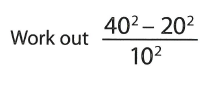 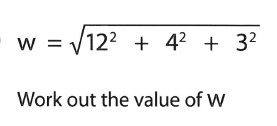 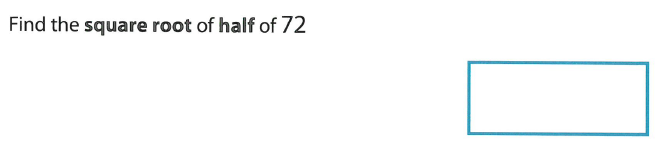